Unit 1
In China, we open a gift later.
WWW.PPT818.COM
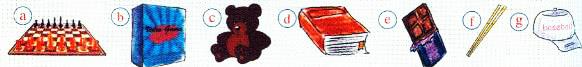 a: chess set  国际象棋
b: video game 电子游戏
c: toy 玩具
d: dictionary 
e: chocolate
f: chopsticks 筷子
g: baseball cap 棒球帽
Game
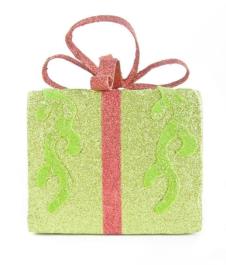 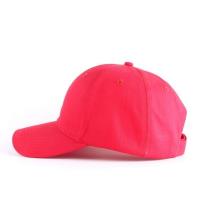 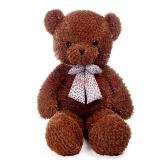 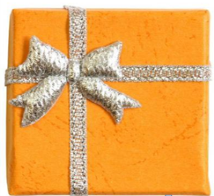 toy
cap
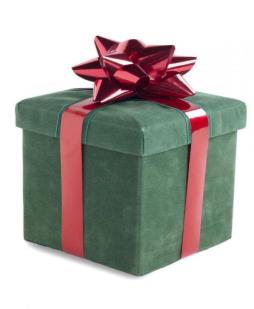 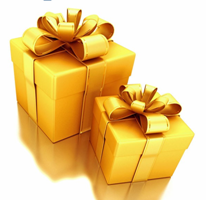 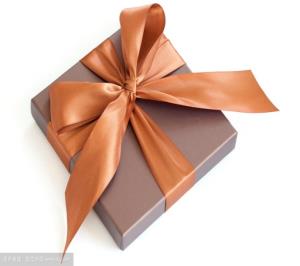 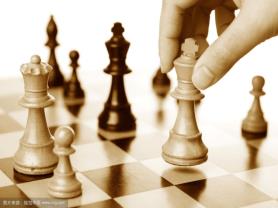 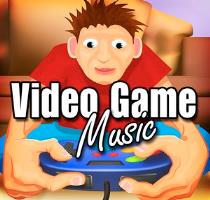 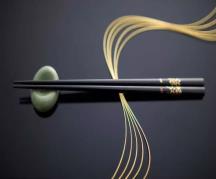 chess set
video game
chopsticks
baseball cap                chess set          
chocolate                     chopsticks            
dictionary                    toy
video game
Match the words and expressions in 
Activity 1 with the pictures.
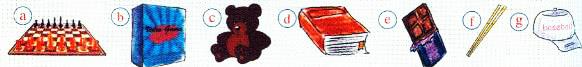 a
g
e
f
d
c
b
Listen and answer the question.
What present do they want to buy for Lingling?
toy
 chess set
 dictionary
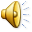 √
Who’s birthday?
Question:
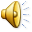 In China, do people open a gift immediately
  or later?
A: Later.
2. Where do people open the gift
   immediately?
A: In the US.
Now check (√) what you usually do in China.
1. Open a present immediately when you receive it.
2. Accept a present with both hands.
3. Use red paper for hongbao.
4. Do cleaning on the first day of the Spring Festival.
5. Break something during the Spring Festival.
6. Have your hair cut during the Spring Festival month.
Now check (√) what you usually do in China.
1. Open a present immediately when you receive it.
2. Accept a present with both hands.
3. Use red paper for hongbao.
√
√
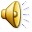 4. Do cleaning on the first day of the Spring Festival.
5. Break something during the Spring Festival.
6. Have your hair cut during the Spring Festival month.
3. Listen and read
Betty: Happy birthday, Lingling.
Daming: Here's your gift.
Lingling: Oh, you remember! What a surprise! 
Tony: You can open it.
Lingling: I don't think I should open it now. In China, we open a gift later. 
Betty: But back in the US, we open a gift immediately.
Lingling: So what do I do? 
Betty: You needn't wait!
(Lingling opens her present and finds a dictionary.) 
Lingling: Oh, thank you. I really wanted one. 
Betty: We're happy you like it.
Tony: I noticed another difference. In China, you accept a gift with both hands. But in the west, we usually don't pay much attention to that.
Daming: You must only use red paper for hongbao because red means luck. And you'd better not cut your hair during the Spring Festival month.
Betty: That's interesting! I'm interested to know all the Chinese traditions. Tell me more.
Lingling: There are a lot. For example, in my home town, people say you mustn't do any cleaning on the first day of the Spring Festival. And you mustn't break anything. It's bad luck.
Tony: You can't be serious!
Daming: And in the north of China, people eat lots of jiaozi!
Betty: Perfect! They taste great.
Tony: I like eating jiaozi too. Anyway, the Spring Festival is still over a month away. Let's celebrate Lingling's birthday first!
Homework
Finish off the exercise in Activity 4 on Page 89.
 Copy the new words.